TRANSITIVIDADE VERBAL
• Com relação à transitividade verbal, os verbos podem ser:

• Verbo Intransitivo (V.I.): concentra em si todo o significado, sem necessitar de complemento.

• Antônio partiu.
• Corri muito.
• Morreu em Paris.

Atenção: adjunto adverbial indica circunstância, mas não é complemento de verbo.
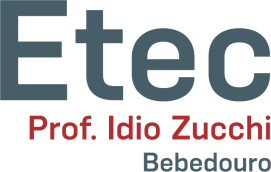 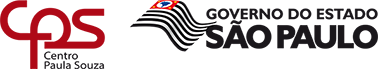 TRANSITIVIDADE VERBAL
• Verbo Transitivo: verbo cujo significado necessita de uma complementação.

• Antônio perdeu a carteira.

• Maria precisa de mais dinheiro.

• O velho abriu a porta cautelosamente.
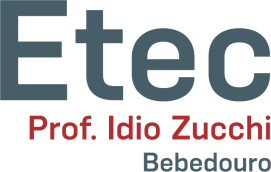 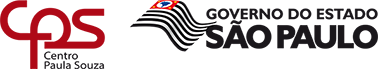 TRANSITIVIDADE VERBAL
• Os verbos transitivos podem ser:

• Verbo Transitivo Direto (V.T.D.): verbo que necessita de um complemento sem preposição.

• Nós compramos um carro novo.

• Rubens construiu uma nova padaria.

• Ela redigiu uma dissertação.
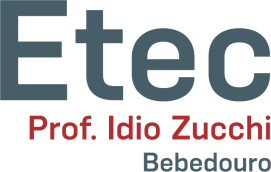 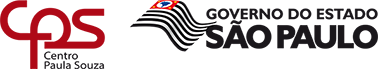 TRANSITIVIDADE VERBAL
• O nome desse complemento sem preposição é objeto direto:

• Nós compramos um carro novo.
	    V.T.D.        Objeto Direto (O.D.)

• Rubens construiu uma nova padaria.
	        V.T.D.         Objeto Direto (O.D.)

• Ela redigiu uma dissertação.
           V.T.D.     Objeto Direto (O.D.)
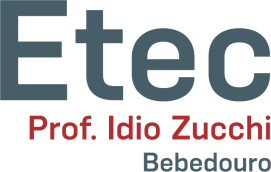 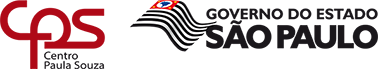 TRANSITIVIDADE VERBAL
• Os verbos transitivos podem ser:

• Verbo Transitivo Indireto: verbo que necessita de um complemento com preposição.

• Nós precisamos de novas informações.

• Rubens esqueceu-se de pagar a conta.

• Ela assistiu ao filme.
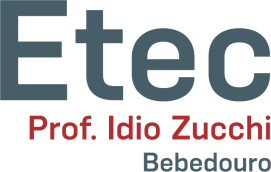 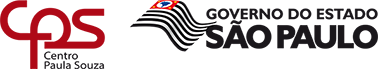 TRANSITIVIDADE VERBAL
• O nome desse complemento com preposição é objeto indireto:

• Nós precisamos de novas informações.
	    V.T.I.	              Objeto Indireto (O.I.)

• Rubens esqueceu-se de pagar a conta.
	         V.T.I.	  Objeto Indireto (O.I.)

• Ela 	assistiu 	ao filme.
                   V.T.I.	        Objeto Indireto (O.I.)
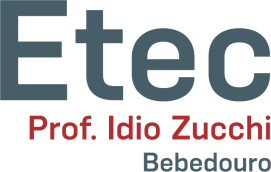 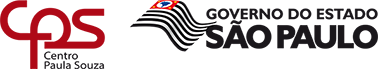 TRANSITIVIDADE VERBAL
• Os verbos transitivos podem ser:

• Verbo Transitivo Direto e Indireto (V.T.D.I.): verbo que necessita de dois complementos: um deles sem e o outro com preposição.

• Otávio pagou a dívida ao devedor.
                     V.T.D.I.     O.D.	     O.I.	     

• Deus perdoa os pecados aos pecadores.
                V.T.D.I.         O.D.	              O.I.

• Ela deu   contas  ao confessor.
         V.T.D.I.   O.D.              O.I.
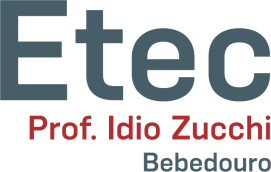 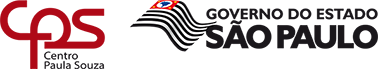 TRANSITIVIDADE VERBAL
• Além dos verbos transitivos e intransitivos, existem os verbos de ligação (V.L.): são os verbos de estado, que, ao invés de exprimir uma ação, expressam a maneira como se encontra o sujeito. Os principais são:

• Ser: Ela é legal.
• Estar: Ela está triste.   
• Permanecer: Ela permanece chateada.
• Ficar: Ela ficou assustada.
• Continuar: Ela continua brava.    
• Parecer: Ela parece infeliz.
• Tornar-se: Ela tornou-se depressiva.
• Andar (a depender do sentido): Ela anda triste.
• Virar (a depender do sentido): Ela virou bicho.
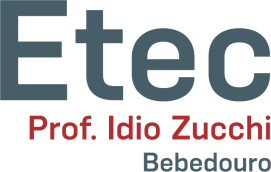 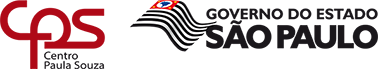 TRANSITIVIDADE VERBAL
• Verbo nocional: é o verbo significativo (possui significado próprio) e que atua como núcleo dos predicados. São os verbos de ação.

• Ela comeu um bolo inteiro.
• Ela estudou a noite inteira.   

• Verbo não nocional: é o verbo não significativo (não possui significado próprio) e que jamais será núcleo dos predicados. São os verbos de estado ou de ligação.

• Ela é legal.
• Ele está triste.
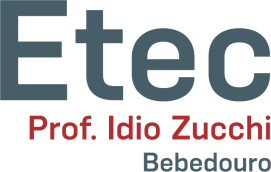 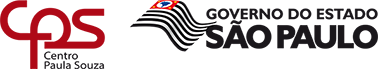 PONTUAÇÃO
Não se usa vírgula:

Entre sujeito e predicado: 

Errado: O doutor Pedro, esteve aqui à sua procura.
Correto: O doutor Pedro esteve aqui à sua procura.
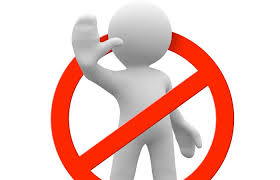 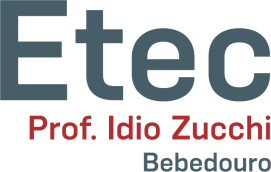 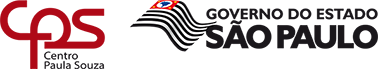 PONTUAÇÃO
Não se usa vírgula:

2) Entre o verbo e seus complementos: 

Errado: O réu confirmou, todo o seu depoimento.
Correto: O réu confirmou todo o seu depoimento.
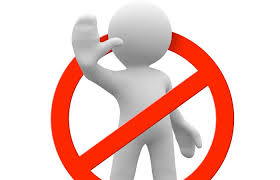 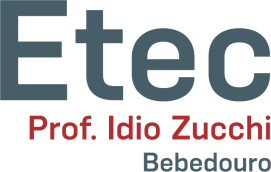 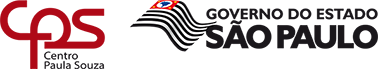 EXERCÍCIO
1) Aponte e explique o(s) erro(s) de pontuação da faixa de protesto abaixo:
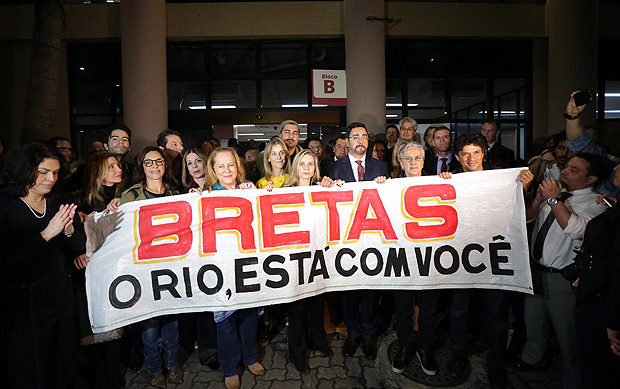 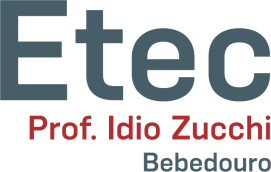 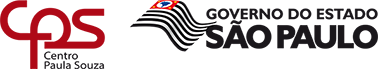 Exercícios
2) Corrija a pontuação abaixo quando necessário, justificando.
 
a)  Cecília, propôs uma nova solução para a horta. 
b) Você sabia que Camila, estava procurando emprego.
c) Os alunos desejam comprar, mais um computador.
d) Os professores precisam, de mais ajuda aqui. 
e) Não sabia, que você era virginiano.
EXERCÍCIOS
3) Analise a letra da canção e responda às questões:
Quando O Sol Bater Na Janela do Teu Quarto
Legião Urbana
Quando o sol baterNa janela do teu quartoLembra e vêQue o caminho é um só.Por que esperar se podemos começar tudo de novoAgora mesmoA humanidade é desumanaMas ainda temos chanceO sol nasce pra todosSó não sabe quem não quer.
Quando o sol baterNa janela do teu quartoLembra e vêQue o caminho é um só.
Até bem pouco tempo atrásPoderíamos mudar o mundoQuem roubou nossa coragem?Tudo é dorE toda dor vem do desejoDe não sentirmos dor.Quando o sol baterNa janela do teu quartoLembra e vêQue o caminho é um só.
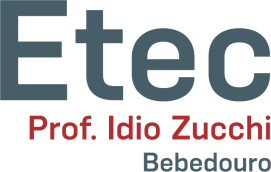 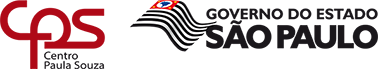 EXERCÍCIOS
Após a censura e a repressão que marcaram as décadas de 60 e 70, iniciou-se a década de 80, com a população mais esclarecida e sonhando com a reabertura política e a volta da democracia. Como essa esperança com os novos acontecimentos é enfocada na canção da banda Legião Urbana. 

Em um determinado verso da música “Quando o sol bater na janela do seu quarto” afirma-se que a “humanidade é desumana”. Cite uma situação do dia a dia que comprove essa afirmativa.

Na música, em um dos trechos o eu lírico afirma que “poderíamos mudar o mundo”. Escreva uma atitude que você pode realizar, a fim de contribuir para a mudança do mundo.
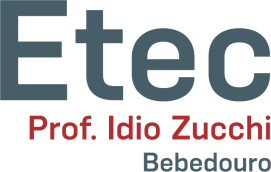 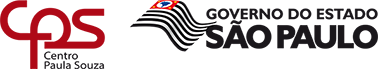 EXERCÍCIOS
d) O que o “sol” representa no poema?

e) No verso “O sol nasce para todos”, qual é a relação de transitividade?

f) No verso “Quem roubou nossa coragem”, qual é a relação de transitividade?

g) No contexto da canção em estudo, crie uma frase com o verbo “ver” precisando de um complemento.

h) Qual das orações abaixo apresenta verbo intransitivo:

(   ) O sol está brilhante nesta tarde. 
(   ) Após dias de chuva, o sol brilhou novamente.
(   ) Durante o dia, o trabalho foi tranquilo.
(   ) Mas ainda temos chance.
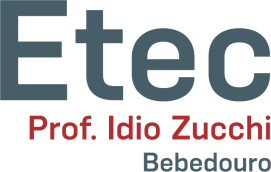 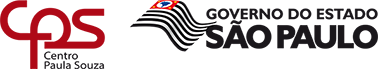 EXERCÍCIOS
4) Classifique sujeitos, verbos, complementos e predicativos das orações abaixo:

a) A filha dependia da mãe.
b) Ele resistiu às tentações.
c) A menina gosta de bailes.
d) Obedeço a Deus.
e) Eu ando saudável.
f) Pedro é estudioso.
g) Nossos pais viajaram.
h) Nossos pais planejaram a viagem.
i) Nossos pais gostaram da viagem.
j) Minha mãe deu um brinquedo ao meu irmão.
k) Agradeci o adiantamento ao diretor.
l) A criança caiu ontem.
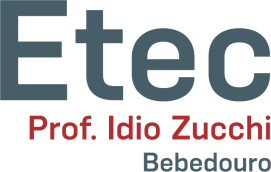 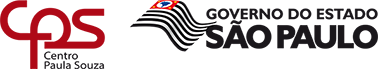 EXERCÍCIOS
5) Classifique os verbos em negrito quanto à transitividade.

a) Eu comprei um carro.b) Gustavo trabalha muito.c) Ela gosta de carros luxuosos.e) Ele viajou ontem.
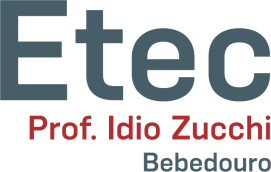 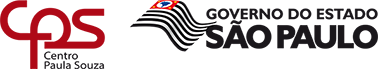 EXERCÍCIOS
6) Relacione as colunas de acordo com a transitividade dos verbos destacados.

I. Verbo transitivo direto.II. Verbo transitivo indireto.III. Verbo transitivo direto e indireto.IV. Verbo intransitivo.

a) ( ) Gosto de pessoas que são otimistas.b) ( ) Deram-me uma notícia muito triste.c) ( ) Meu amigo morreu ontem.d) ( ) Cecília ganhou o prêmio.e) ( ) Os viajantes chegaram de manhã.
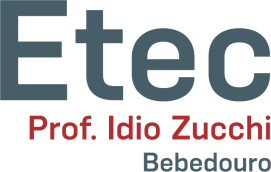 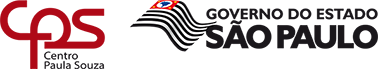 EXERCÍCIOS
7) (PUC-SP) No trecho: “Se eu convencesse Madalena de que ela não tem razão… Se lhe explicasse que é necessário vivermos em paz…”, os verbos destacados são, respectivamente:

a) transitivo direto, transitivo indireto, transitivo direto, transitivo indireto.b) transitivo direto e indireto, transitivo direto, transitivo direto e indireto, intransitivo.c) transitivo indireto, transitivo direto, transitivo direto, intransitivo.d) transitivo direto e indireto, transitivo direto, intransitivo, transitivo indireto.e) transitivo direto, transitivo direto, intransitivo, intransitivo.
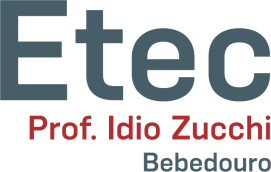 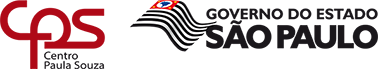 EXERCÍCIOS
8) (F. Objetivo – SP) Em “Se descobrissem a desmoralização que reina dentro de mim”, temos, respectivamente, verbos:

a) transitivo direto e transitivo indireto.b) transitivo direto e de ligação.c) transitivo indireto e intransitivo.d) transitivo direto e intransitivo.e) intransitivo e intransitivo.
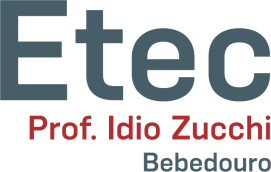 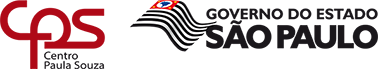 EXERCÍCIOS
9) (F. Eng. Sorocaba – SP) Assinale a alternativa em que o verbo é transitivo direto.

a) Comprei um terreno e construí a casa.b) Os guerreiros dormem agora.c) O cego não vê.d) João parece zangado.
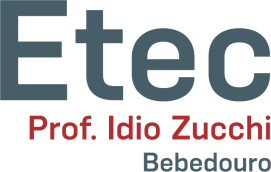 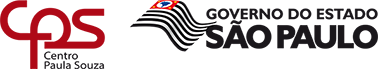 EXERCÍCIOS
10) Julgue as alternativas em verdadeiro ou falso em relação à transitividade verbal nas orações abaixo.

I- Pedro gosta de viajar.
II- Chamei um mecânico.
III- O pneu furou.
IV- Entregou os documentos ao juiz.

a) ( ) I possui um verbo transitivo indireto e II possui um verbo intransitivo.b) ( ) III possui um verbo transitivo indireto e IV possui um verbo transitivo direto e indireto.c) ( ) IV possui um verbo transitivo direto e indireto; e II possui um verbo transitivo direto.d) ( ) III possui um verbo intransitivo e I possui um verbo transitivo indireto.e) ( ) II possui um verbo transitivo direto e IV possui um verbo transitivo direto e indireto.
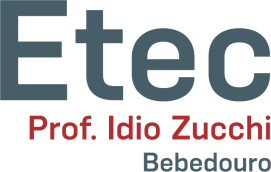 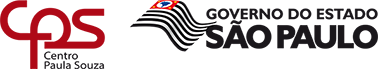 EXERCÍCIOS
11) (Mack) Em "E quando o brotinho lhe telefonou, dias depois, comunicando que estudava o modernismo, e dentro do modernismo sua obra, para que o professor lhe sugerira contato pessoal com o autor, ficou assanhadíssimo e paternal a um tempo", os verbos assinalados são, respectivamente:

a) transitivo direto, transitivo indireto, de ligação, transitivo direto e indireto.b) transitivo direto e indireto, transitivo direto, transitivo indireto, de ligação.c) transitivo indireto, transitivo direto e indireto, transitivo direto, de ligação.d) transitivo indireto, transitivo direto, transitivo direto e indireto, de ligação.e) transitivo indireto, transitivo direto e indireto, de ligação, transitivo direto.
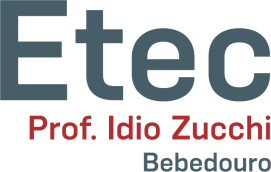 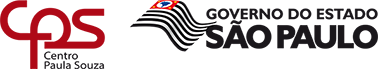 EXERCÍCIOS
12) (PUC) Em:

"... principiou a segunda volta do terço.";"Carrocinhas de padeiro derrapavam nos paralelepípedos.";"Passavam cestas para o Largo do Arouche.";"Garoava na madrugada roxa.“

Os verbos são, respectivamente:

a) transitivo direto, transitivo indireto, transitivo direto, intransitivo.b) intransitivo, transitivo indireto, transitivo direto, intransitivo.c) transitivo direto, intransitivo, transitivo direto, intransitivo.d) transitivo direto, intransitivo, intransitivo, intransitivo-impessoal.e) transitivo indireto, intransitivo, transitivo indireto, transitivo indireto.
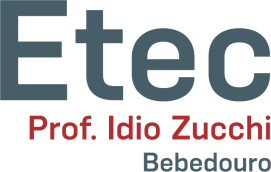 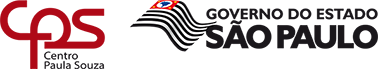 EXERCÍCIOS
13) Tendo em vista a transitividade verbal e seus respectivos complementos, analise os termos em evidência de acordo com o código (OD) e/ou (OI):

a – Entregamos o livro ao professor. (   )b – Necessitamos de sua ajuda.         (   )c – Não concordo com suas ideias.   (   )d – Gostamos muito do passeio.       (   )e – Aprecio a brisa da manhã.           (   )
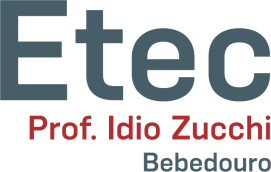 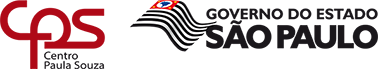 EXERCÍCIOS
14) (UECE) Em “Cuspi no chão com um nojo desgraçado daquele sangue...”, o verbo cuspir é:

Intransitivo.
De Ligação.
Transitivo direto.
Transitivo indireto.
Transitivo direto e indireto.
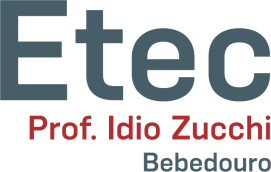 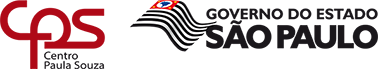